بسم الله الرحمن الرحيم
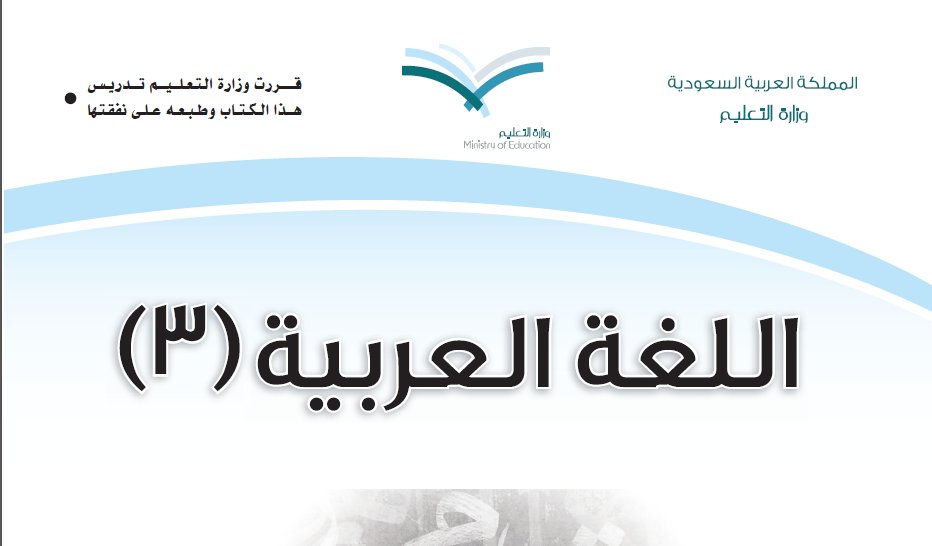 الوحدة الأولى
التوابع والأساليب النحوية
الدرس الرابع
الـتـوابـع
ص: 21
الإعـراب
معطوف
عطف
الواو
ثم
الفاء
نفس
جميع
كل
تابع يتوسط بينه وبين متبوعه أحد حروف العطف
هو تابع يذكر لتقوية متبوعه وتأكيد حكمه
هو التابع المذكور بالحكم بلا واسطة بينه وبين متبوعه
قرأت الكتابَ الجديدَ
قرأت الكتابَ قرأت الكتابَ
قرأت الكتابَ كلَّه
قرأت الكتابَ نصفَه
قرأت الكتابَ والجريدةَ
حضر المتسابقون المتسابقون
حضر المتسابقون المتحمسون
حضر المتسابقون بعضهم
حضر المتسابقون والمشجعون
مررت بالوزيرين كليهما
مررت بالوزيرين النشيطين
مررت بالوزيرين نايفٍ وفيصلٍ
مررت بالوزيرين ونائبيهما
أعجبت بسيرةِ الخليفةِ العادلِ
أعجبت بسيرةِ الخليفتين
أعجبت بسيرةِ الخلفاءِ
يدافع الكتابُ الوطنيون كلهم عن قضايا أمتهم
يدافع الإعلاميون الوطنيون كلهم عن قضايا أمتهم
تدافع الأديباتُ الوطنياتُ كلهن عن قضايا أمتهم
تدافع الصحيفتان الوطنيتان كلهم عن قضايا أمتهم
تتميز أحياء الرياض كلها النسيم والروابي وغيرها  بشوارعها النظيفة ومرورها المنظم
يتميز طلاب المرحلة الثانوية معظمهم بالحضور المنتظم والمشاركة الفعالة
للوطن حقوق واجبة على الأفراد جميعهم، فالوطن بلدنا الذي نعيش فيه هو فخرنا وعزنا وأمننا وملاذنا
فينبغي علىنا كلنا أعمال كثيرة تجاه هذا البلد الغالي منها العمل على رقيه والدفاع عنه وطاعة ولاة أمره والدعاء له ولهم بكل خير وتوفيق وعون من الله الكبير المتعال
يعجبني لون السماء الصافية
النخلات كلها مثمرة
منظر الحقول والزروع يريح النفس
يتجلى في الصورة جمال الطبيعة في الأرض والسماء
ما أطيب النظر في كتاب الله  القرآن
القرآن نور وشفاء للمؤمنين
القرآن الكريم يهدينا إلى الصراط المستقيم
قرأت القرآن كله
هذا البرج أثري
قصر المصمك معلم تاريخي
يعجبني قصر المصمك تصميمه
زرت هذا القصر وغيره من معالم المملكة
العلاقة بين النعت والنعوت كالعلاقة بين القائد والجندي يتبعه في كل الأمور
العلاقة بين المعـطوف عليه والمعـطوف تشبه العلاقة بين السائق والراكب يرافقه أينما ذهب العلاقة
نعت
الحرام
الشهر
معطوف
صدٌ
كبيرٌ
بدل
هارون
أخي
البدل
النار
الأخدود
توكيد
معنوي
كلهم
أجمعون
الملائكة
معطوف
ليلة
يومٌ
توكيد
لفظي
أنهاك
أنهاك
كل من كل
سيارة
بعض من كل
فوائدها
بعض من كل
ثماره
قرأت الصحيفة
قرأت الصحيفةَ كلَّها
قرأت الصحيفةَ اليوميةَ
قرأت الصحيفةَ والكتابَ